Vzdělávací oblast: Jazyk a jazyková komunikaceVyučovací předmět: Český jazyk a literaturaRočník: 6. ročník Anotace: Dobrodružná literaturacharakteristika žánru, autořiPodpora vzdělávání v ZŠ Židlochovice, Tyršova 611Autor materiálu: Mgr. Petra Karpíšková
Dobrodružná literatura
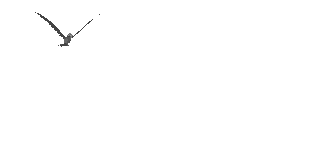 Charakteristika

 Epický žánr
 Poutavý a napínavý děj
 Exotické prostředí
 Postavy se nevyvíjí, jsou  
  kladné, nebo záporné.
 Děj se stupňuje.
 Kapitola bývá uzavřeným  
  celkem.
 Žánr se řadí k zábavné  
  literatuře.
Žánry
robinsonáda
 western
 román s pirátskou 
  tématikou
 detektivka
 sci-fi
 komiks
Autoři
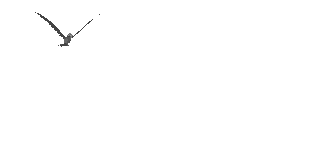 Použitá literatura
Dobrodružná literatura. In Wikipedia : the free encyclopedia [online]. St. Petersburg (Florida) : Wikipedia Foundation, 25.7.2006, last modified on 17.3.2011 [cit. 2011-03-20]. Dostupné z WWW: <http://cs.wikipedia.org/wiki/Dobrodružná_literatura>.
Obrázky:
http://www.myhdwallpapers.net/wallpapers/The-port-1280x800.jpg
http://www.myhdwallpapers.net/wallpapers/Boat-drawing-1280x800.jpg
http://www.lideazeme.cz/files/imagecache/dust_activegallery_big/files/upload/story_press/4201/jan_welzl__15_srpna_1868_z_b_eh_na_morav____19_9_d_4b1d1a6a7e.jpg
http://www.cesky-jazyk.cz/cjl/pictures/autori/storch-eduard-jp.jpg
http://www.kdb.cz/files/images/medium/2202.jpg
http://foglarweb.ic.cz/Obrazky/Clanky/315.jpg